Copilot Scenario Library
Discover industry and role-based scenarios
Copilot value journey
Grow value from a base of solid usage and individual productivity and then extend through agents to impact organizational KPIs.
Org Value
Role-based agents
Copilot Studio
Microsoft 365 Copilot industry scenarios
Extend
Functional Value
Copilot Studio agent builder
Microsoft 365 Copilot functional scenarios
Buy
Individual Value
Microsoft 365 Copilot universal prompts (Meeting Recap, Summarize an email, etc.)
Top 10 to "Try First"
with Microsoft 365 CopilotFoundational skills for new users
1
2
3
4
5
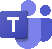 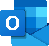 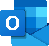 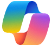 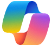 Recap a meeting – let Copilot keep track of key topics and action items so you can stay focused during the meeting and avoid listening to the recording after.
Summarize an email thread 
– get quickly caught up to a long, complex email thread.
Draft email 
–  personalize the tone and length.
Summarize a document 
– get right down to business by summarizing long documents and focusing on the relevant sections.
Tell me about a topic/project 
– provide insights and analysis from across multiple sources to get up to speed quickly.
Draft an email to [name] that informs them that Project X is delayed two weeks. Make it short and casual in tone.
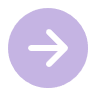 Draft an email with notes and action items from meeting
Click on the Summarize icon
Give me a bulleted list of key points from file
Tell me what's new about topic organized by emails, chats, and files?
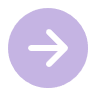 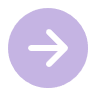 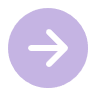 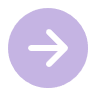 6
7
8
9
10
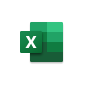 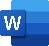 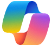 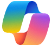 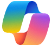 Give me some ideas for …
– boost your creativity with ideas for your work such as agendas, product names, social media posts, etc.
Help me write … 
– jumpstart creativity and write and edit like a pro by getting a first draft in seconds.
What did they say … 
– when you vaguely remember someone mentioning a topic, have Copilot do the research.
How do I …
– let Copilot help you build or fix formulas in Excel.
Translate a message 
– with business becoming increasingly international, it’s important to be able to read or write messages in other languages.
Suggest 10 compelling taglines based on file
Generate three ways to say [x]
What did person say about topic
How do I sum values that are greater than 0?
Translate the following text into French:
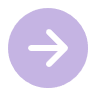 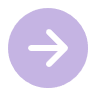 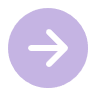 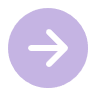 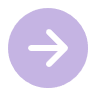 For more prompts, visit Copilot Lab at: aka.ms/promtps
”Effort” level for each scenario
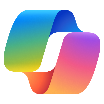 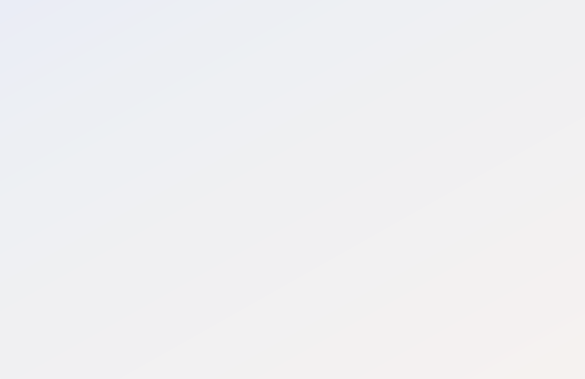 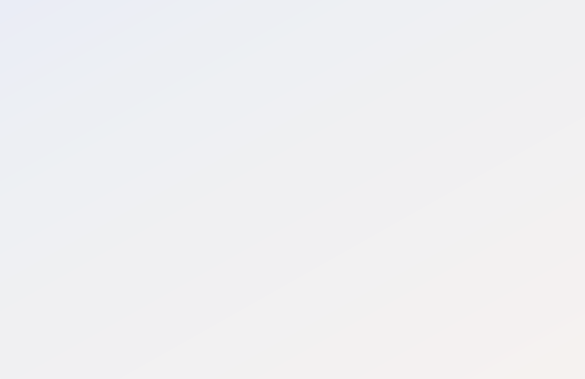 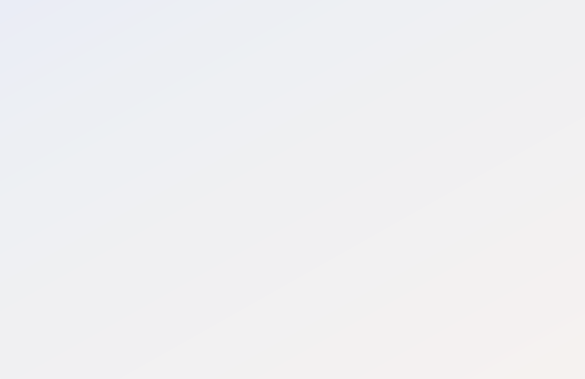 Extend
Buy
Start
3
2
1
Tailor your data, systems and workflows via Copilot agents
Unlock productivity out of the box
Your first step into generative AI
Microsoft 365 Copilot
Security Copilot
Microsoft Copilot
Role-based Copilot agents
Copilot Studio
Azure AI Studio
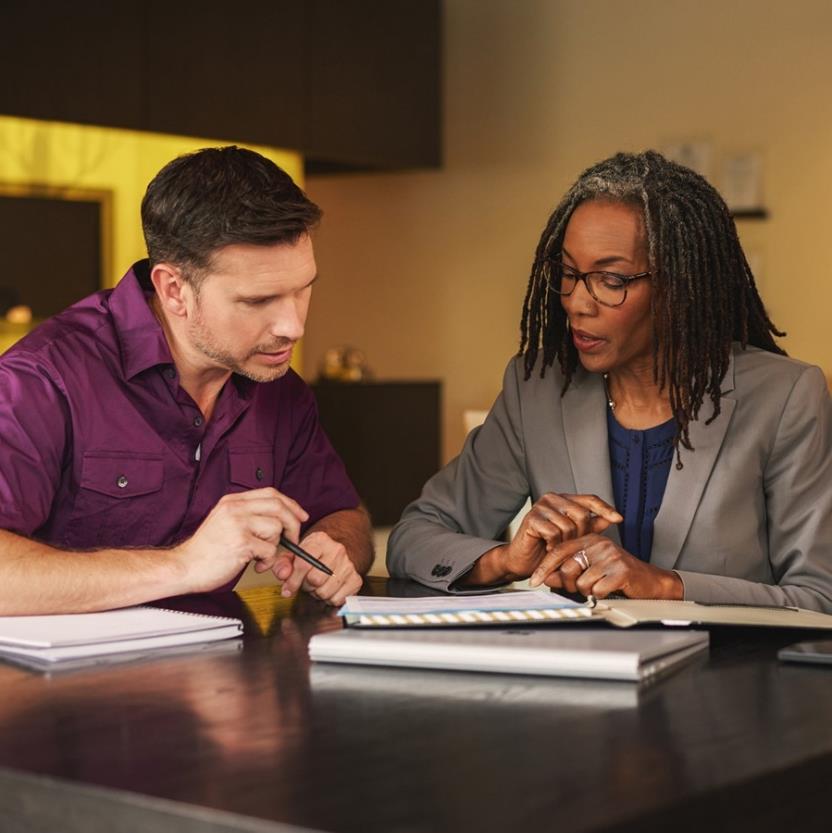 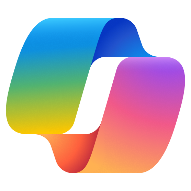 Copilot scenarios forFinancial Services
Copilot Financial Services scenarios
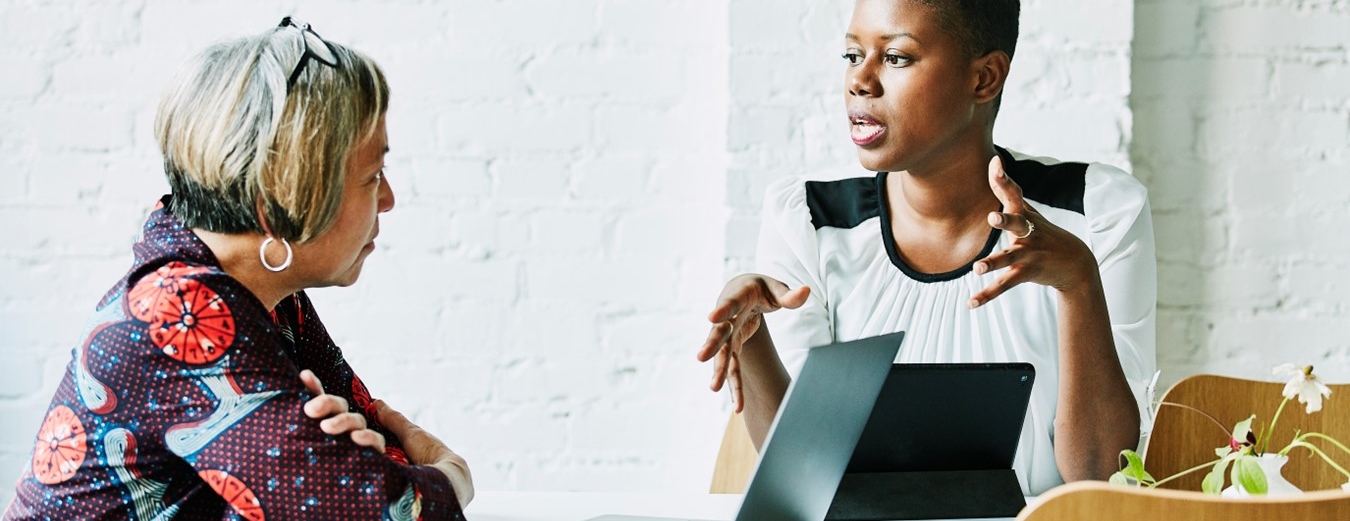 Overview and KPIs
Day in the life
Use case by role
KPIs play a crucial role in the sector, providing a compass to navigate toward success. Let's dive into KPIs for Financial Services and how Copilot can assist.
See how real-life Financial Services pros are using Copilot in their day-to-day.
Copilot can simplify the tasks that Financial Services pros perform every day. Look at key use cases and how Copilot can be your AI assistant along the way.
Copilot solutions in Financial Services
The financial services industry, encompassing banking, insurance, and capital markets, is impacted by changing interest rates, inflation, regulatory policies, and the global economy. Some key challenges are quickly adapting to change, optimizing the use of rapidly evolving technological advancements, identifying competitive advantages to expand their revenue model, and adapting the way they manage their customers finances.
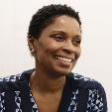 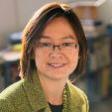 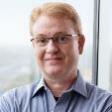 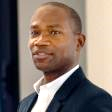 Goals and challenges
Streamline operations for faster resolution of customer issues, providing tools for decision-making and strategy development. This can lead to higher customer satisfaction, increased customer lifetime value, and maximized customer investment portfolio.
FSI roles
Increase client retention
Underwriting
Portfolio Manager
Branch Manager
Customer Service
Differentiate customer interactions from competitors to help increase market share; Reduce the time for comprehensive portfolio evaluation with change recommendations reflecting market dynamics; Build trust and confidence among clients leading to increased number of active investors.
Microsoft Copilot opportunity to impact key functional KPIs
Assets under management
Copilot assists financial services organizations with numerous tasks that impact critical areas like contact center management in banking, insurance underwriting, and portfolio management within capital markets. 
Financial advisory support system
Speed credit memo generation
Process a claim
Issue a policy
Create a quote
AI-assisted broker portfolio management
Produce daily market report
Implement Know Your Customer (KYC) regulations
Improve productivity by leveraging automation to quickly prioritize and accomplish daily tasks, optimize processes, and save time and effort on daily tasks.
Opex % of revenue
Copilot can assist with...
Manage risk and compliance
Generate insights and content within the everyday flow of work, expedite investigations, and communicate more effectively to prevent and remediate compliance issues.
Improve employee experience
Revenue growth
Cost savings and avoidance
Improve customer interactions and optimize costs in FSI
Using AI
Key Processes
Before AI
Financial advisory support system - Extend
Issue a policy - Extend
In Banking deliver personalized and effective support to clients.
For Insurance get assistance with the steps of personalizing a policy and communications
Providing a seamless and personalized customer experience is challenging while accessing data sources and maintaining compliance.
Front office
Create a quote - Extend
AI-assisted broker portfolio management - Extend
For Insurance access knowledge repositories and craft communications to quickly create a quote
For Capital markets, create recommendations based on analyzing portfolios and current events
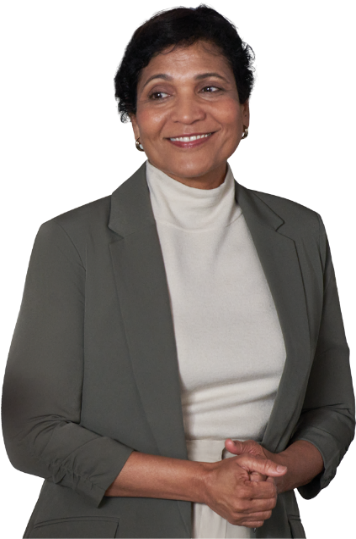 Produce daily market reports - Extend
For Capital markets, create a daily report for customers
Process a claim - Extend
Implement Know Your Customer (KYC) regulations - Extend
Complex procedures, lack of clear guidelines, and repetitive tasks can hinder productivity.
Back office
For Insurance simplify the claims process with improved data access and communications,
Simplify the process of verifying sources of money
Speed credit memo generation - Extend
In Banking speed the loan process
Banking | Financial advisory support system
Microsoft 365 Copilot and Copilot Studio
Extend
Client retention
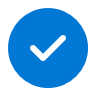 Value benefit
KPIs impacted
Revenue growth
Cost savings
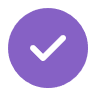 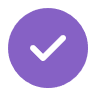 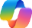 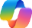 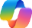 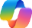 Copilot Chat 2
Copilot Chat2
Copilot Chat 1
Copilot Chat 2
1. Summarize customer support issues
2. Resolve complex customer issues
3. Prepare for department meeting
Prompt Copilot to compile a table of high-priority customer issues from yesterday, sorted by severity and potential financial impact. Copilot pulls data from your CRM ticketing solution.
Ask Copilot for the protocol to address the disputed transaction. Copilot provides a suggestion based on internal documents. Prompt Copilot to draft a message to address the disputed item.
Prompt Copilot to analyze the most common customer inquiries over specified time frame and identify potential process improvements to share in weekly meeting.
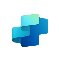 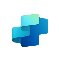 Copilot Agent3
+ Connection to CRM solution
Copilot Agent3
+ Connection to CRM solution
Benefit: Prioritize customer issues from a given time period.
Benefit: Quickly address high-priority issues by asking Copilot to find the right protocol based on internal company documents.
Benefit: Prepare for a weekly department meeting with a summary and actionable insights that can be shared in the meeting invite.
6. Support Center response plans
5. Review quality assurance data
4. Identify potential training needs
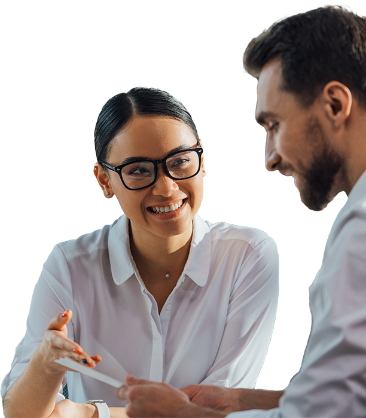 Ask Copilot to draft a response plan and customer notification protocol that can be used in a data breech situation.
Prompt Copilot to analyze the sentiment of customer interactions for this week. Copilot surfaces a sentiment analysis dashboard from Power BI.
Prompt Copilot to suggest training modules. Copilot suggests relevant modules with links to specific courses.
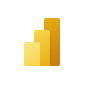 Copilot in Power BI
Benefit: Prepare a plan for an upcoming crisis situation so the team can communicate professionally and calmly with customers.
Benefit: Ensure quality assurance by understanding customer sentiment.
Benefit: Mitigate customer issues by using Copilot to identify relevant training modules.
1Access Copilot Chat at copilot.microsoft.com or the Microsoft Copilot mobile app and set toggle to “Web”.
2Access Copilot Chat at copilot.microsoft.com, the Microsoft Copilot mobile app, or the Copilot app in Teams, and set toggle to “Work”.
3Copilot agents allow Copilot to access your organization-specific apps. In the past this would have required an API call to get data from a system of record.
The content in this example scenario is for demonstration purposes only. You should evaluate how Copilot aligns with your organization’s business processes, regulatory requirements, and responsible AI principles.
Extend
Banking | Speed credit memo generation
Copilot Chat and Copilot Studio
Extend
Assets under management
Client retention
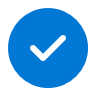 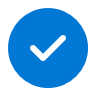 Value benefit
KPIs impacted
Revenue growth
Cost savings
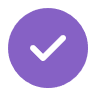 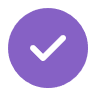 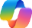 Copilot Chat1
1. Extract the customer documents
2. Assess the loan application
3. Customer response
Extract the relevant customer information and documents to analyze the loan application.
Assess the loan application by calculating financial ratios, conducting peer comparisons, and assessing the internal credit rating and news on the customer.
Summarize the assessment details along with the justification of the decision status of the loan to communicate to the customer.
Copilot Agent3
+ Connection to CRM solution
+ Connection to Loan origination solution
+ Connection to Document management solution
Copilot Agent3
+ Connection to CRM solution
+ Connection to Loan origination solution
+ Connection to Document management solution
Copilot Agent3
+ Connection to CRM solution
+ Connection to Loan origination solution
+ Connection to Document management solution
Copilot Agent3
+ Connection to CRM solution
+ Connection to Loan origination solution
+ Connection to Document management solution
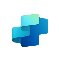 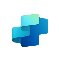 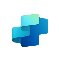 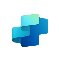 Benefit: Use Copilot to compile and create a summarized report with customer financial documents, project documents, customer financial statements, business details, and the loan application.
Benefit: Use Copilot to compute the financial ratios and assess the credit rating. Compare with internal policy and create draft a note with the summary of the assessment along with the loan decision status.
Benefit: Use Coplot to quickly draft an email for the customer including the loan assessment summary and justification of the decision.
5. Summarize the loan document
4. Create a draft credit memo
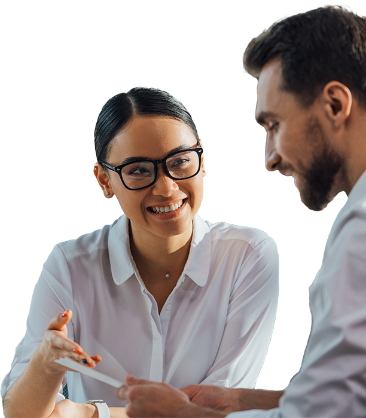 Use Copilot Pages to summarize the credit memo features for further discussion with credit analyst and compliance officer.
Generate a draft credit memo of the loan with the information from the assessment.
Benefit: Use Copilot to draft an email to credit analysts and compliance officer outlining the details of the credit memo for further review.
Benefit: Copilot can use the loan assessment information to immediately create the draft credit memo using the defined agent.
1Access Copilot Chat at copilot.microsoft.com or the Microsoft Copilot mobile app and set toggle to “Web”.
2Access Copilot Chat at copilot.microsoft.com, the Microsoft Copilot mobile app, or the Copilot app in Teams, and set toggle to “Work”.
3Copilot agents allow Copilot to access your organization-specific apps. In the past this would have required an API call to get data from a system of record.
The content in this example scenario is for demonstration purposes only. You should evaluate how Copilot aligns with your organization’s business processes, regulatory requirements, and responsible AI principles.
Insurance | Process a claim
Microsoft 365 Copilot and Copilot Studio
Extend
Client retention
Opex % of revenue
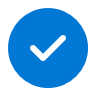 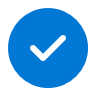 Value benefit
KPIs impacted
Revenue growth
Cost savings
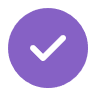 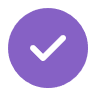 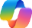 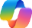 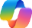 Copilot Chat2
Copilot Chat2
Copilot Chat2
1. Summarize customer support issues
2. Update a claims form
3. Search repository
Develop a Power Automate workflow to notify claims agents of issues with their customers.
Use Copilot to update a claims form based on information in an email.
Use a custom agent built using Copilot Studio to find answers to common questions.
Benefit: Prioritize customer issues from a given time period.
Benefit: Quickly update claims forms without having to search for specific content.
Benefit: Quickly get answers to questions about policy coverages.
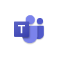 Copilot in Teams
6. Respond to the claim
5. Summarize FNOL call
4. Prepare for a meeting
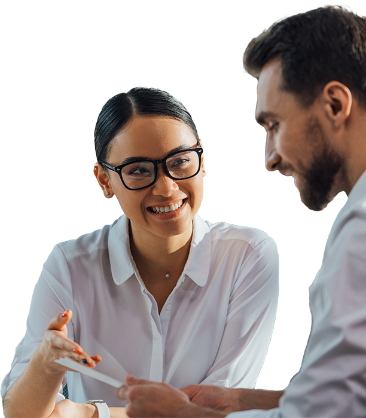 Ask Copilot to draft a response to a customer claim based on the available documentation.
Generate meeting transcripts and create summaries of first notice of loss (FNOL) calls.
Summarize claim content prior to a settlement discussion.
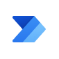 Copilot in Power Automate
Benefit: Quickly draft email content with the appropriate tone and depth.
Benefit: Ensure call transcripts are captured and important points are captured in a summary.
Benefit: Quickly summarize documentation across internal documents and customer calls and emails.
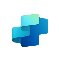 Copilot Agent3
+ Connection SharePoint repository
1Access Copilot Chat at copilot.microsoft.com or the Microsoft Copilot mobile app and set toggle to “Web”.
2Access Copilot Chat at copilot.microsoft.com, the Microsoft Copilot mobile app, or the Copilot app in Teams, and set toggle to “Work”.
3Copilot agents allow Copilot to access your organization-specific apps. In the past this would have required an API call to get data from a system of record.
The content in this example scenario is for demonstration purposes only. You should evaluate how Copilot aligns with your organization’s business processes, regulatory requirements, and responsible AI principles.
Insurance | Issue a policy
Microsoft 365 Copilot and Copilot Studio
Extend
Client retention
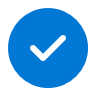 Value benefit
KPIs impacted
Revenue growth
Cost savings
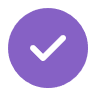 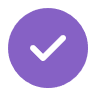 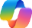 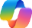 Copilot Chat2
Copilot Chat2
1. Meet with the customer
2. Search repository
3. Draft emails
Meet with an existing customer to discuss some changes they would like to make to their coverages on a complex commercial insurance policy.
Use a custom agent built with Copilot Studio to find answers to common questions about available policies and coverages.
Using the answers provided by the policy bot, ask Copilot to draft and email to the customer with available options for coverages.
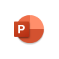 Copilot in PowerPoint
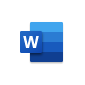 Copilot in Word
Benefit: Ensure call transcripts are captured, and important points are summarized.
Benefit: Quickly get answers to questions about policy coverages.
Benefit: Quickly draft email content with the appropriate tone and depth.
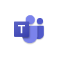 Copilot in Teams
6. Create a presentation
5. Summarize the policy document
4. Create proposal
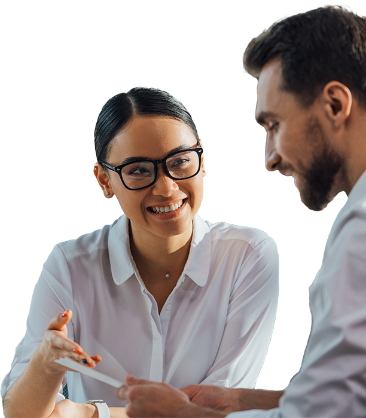 Use Copilot in PowerPoint to create a presentation from the Word document to prepare for the customer meeting.
Ask Copilot to create a summary of the differences between the existing policy and the proposal.
Use Copilot in Word to create the proposal based on the existing policy and required updates.
Benefit: Turn Word documents into presentations that highlight the important points for a customer presentation.
Benefit: Summarize complex documents into a simple table of differences. Add the summary to the introduction of the proposal.
Benefit: Quickly create a draft of a new policy based on existing language.
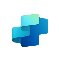 Copilot Agent3
+ Connection SharePoint repository
1Access Copilot Chat at copilot.microsoft.com or the Microsoft Copilot mobile app and set toggle to “Web”.
2Access Copilot Chat at copilot.microsoft.com, the Microsoft Copilot mobile app, or the Copilot app in Teams, and set toggle to “Work”.
3Copilot agents allow Copilot to access your organization-specific apps. In the past this would have required an API call to get data from a system of record.
The content in this example scenario is for demonstration purposes only. You should evaluate how Copilot aligns with your organization’s business processes, regulatory requirements, and responsible AI principles.
Insurance | Create a quote
Microsoft 365 Copilot and Copilot Studio
Extend
Manage risk
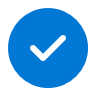 Value benefit
KPIs impacted
Revenue growth
Cost savings
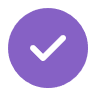 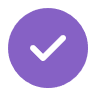 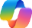 Copilot Chat2
1. Summarize and prioritize emails
2. Conduct risk assessment
3. Understand the customer
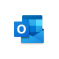 Copilot in Outlook
Insurance underwriters receive large amounts of emails.  Responding quickly to critical issues and requests for quotes helps improve customer satisfaction and can increase revenue.
One of the emails is a request for a quote for a new commercial real estate property and requires a risk assessment of the property across key risk dimensions.
In addition to gathering property risk, the underwriter also provides customer information and history including other policies, history of compliance, fraudulent claims, etc.
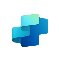 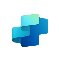 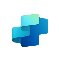 Copilot Agent3
+ Connection to Cost estimation tool
Copilot Agent3
+ Connection to Risk assessment solution
Copilot Agent3
+ Connection to CRM solution
Benefit: Copilot provides a historical summary of the customer by extracting the customer's name from original email, sending to insurance history app, and providing a summary of existing properties for review.
Benefit: Summarize and prioritize emails received that require attention and look deeper into the emails that are most urgent.
Benefit: Run a risk assessment using in house risk assessment and insights tool to summarize the insurers risk on the property address in the email and summarize the risk within Copilot.
5. Summarize and draft proposal
4. Estimate replacement costs
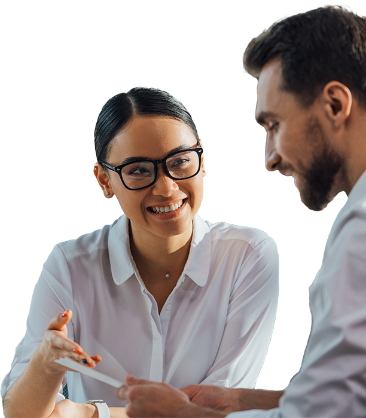 Summarize the information collected from each system for the property to create a risk assessment analysis and recommended quote.
Understand what the replacement cost would be for the building based on parameters such as location, age, floor space, etc.
Benefit: Use Copilot to summarize and draft an email response including background information and justification for the decision.
Benefit: Create estimate for replacement costs in Copilot using the insurance company’s estimator app for building quotes and historical estimates.
1Access Copilot Chat at copilot.microsoft.com or the Microsoft Copilot mobile app and set toggle to “Web”.
2Access Copilot Chat at copilot.microsoft.com, the Microsoft Copilot mobile app, or the Copilot app in Teams, and set toggle to “Work”.
3Copilot agents allow Copilot to access your organization-specific apps. In the past this would have required an API call to get data from a system of record.
The content in this example scenario is for demonstration purposes only. You should evaluate how Copilot aligns with your organization’s business processes, regulatory requirements, and responsible AI principles.
Capital Markets | AI-assisted broker portfolio management
Microsoft 365 Copilot and Copilot Studio
Extend
Assets under management
Client retention
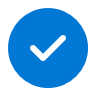 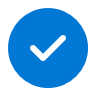 Value benefit
KPIs impacted
Cost savings
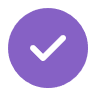 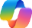 Copilot Chat 1
1. Analyze market overview
2. Analyze VIP client portfolios
3. Check for recent news and info
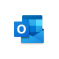 Copilot in Outlook
Day to day management of investment portfolios requires staying current on quickly changing market data and analyzing existing portfolios.
Identify the top client portfolios that require immediate attention due to significant changes in asset value or risk exposure due to market shifts.
Find and analyze news articles affecting specific segments that may impact stock holdings within a specific portfolio.
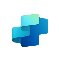 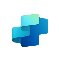 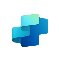 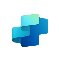 Copilot Agent3
+ Connection to Portfolio management solution
Copilot Agent3
+ Connection to Portfolio management solution
Copilot Agent3
+ Connection to Portfolio management solution
Copilot Agent3
+ Connection to News aggregator
Benefit: Use Copilot to compile the latest figures for identified markets along with a sentiment analysis.
Benefit: Use Copilot to provide summary of portfolios that need attention and click to open specific portfolios in a modal for teams for a detailed view of the portfolio.
Benefit: Copilot integrates with news aggregators and identifies the most impactful recent news articles along with summary of key points impacting portfolio holdings.
6. Assist with compliance
5. Draft customer recommendation
4. Identify investment opportunities
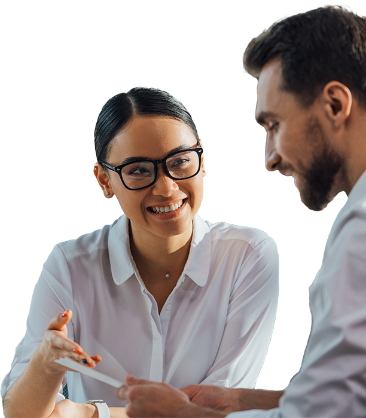 Help propose portfolio adjustments that comply with SEC regulations and company standards and policies.
Draft email to client regarding rebalancing their portfolio due to the market shifts.
Based on current market conditions and news, identify a list of potential investment opportunities from the portfolio optimization system with reasons for recommending.
Benefit: Copilot scans proposed changes and reviews against regulatory and compliance documentation for SEC and the company. Copilot highlights any compliance concerns it recognizes to give the broker a head start on their review.
Benefit: Use Copilot to draft a personalized email to client outlining the need for a portfolio review and suggesting a meeting.
Benefit: Ask Copilot to assemble top 5 investment opportunities based on the information gathered from the portfolio management agent.
1Access Copilot Chat at copilot.microsoft.com or the Microsoft Copilot mobile app and set toggle to “Web”.
2Access Copilot Chat at copilot.microsoft.com, the Microsoft Copilot mobile app, or the Copilot app in Teams, and set toggle to “Work”.
3Copilot agents allow Copilot to access your organization-specific apps. In the past this would have required an API call to get data from a system of record.
The content in this example scenario is for demonstration purposes only. You should evaluate how Copilot aligns with your organization’s business processes, regulatory requirements, and responsible AI principles.
Capital Markets | Produce daily market reports
Microsoft 365 Copilot and Copilot Studio
Extend
Client retention
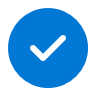 Value benefit
KPIs impacted
Cost savings
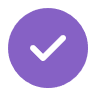 Copilot Chat2
+ Copilot Pages
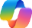 1. Collect market data
2. Analyze market research
3. Summarize meetings
Copilot helps collect market data, economic parameters, financial statements, market news to generate a summary of market trends and investment insights.
Share the findings with other analysts and financial advisors for them to add insights and additional content.
After meeting with the analyst team to discuss the research, prompt Copilot to summarize the discussion points of the research analysts.
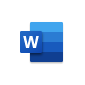 Copilot in Word
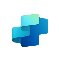 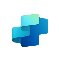 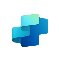 Copilot Agent3
+ Connection to Portfolio management solution
Copilot Agent3
+ Connection to News aggregator
Copilot Agent3
+ Connection to CRM solution
Benefit: Copilot identifies the most impactful recent news articles along with summary of key points impacting portfolio holdings.
Benefit: Use Copilot Pages to collaborate and add inputs to the research. Pages enables Copilot to enhance the collaboration effort.
Benefit: Rather than listening to the meeting recording, use Copilot to summarize the minutes to brief the discussion points and the action items.
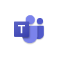 Copilot in Teams
6. Draft customer email
5. Identify clients for market update
4. Generate report
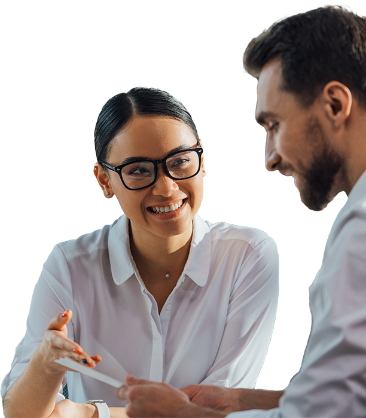 Draft an email to clients providing the latest market/sector trends with a brief recommendation.
Identify clients with relevant investment positions based on the new market analysis.
Copilot drafts a comprehensive report based on the data collected and the research analyst discussion notes with daily market overview, sector specific analysis and stocks to watch with brief recommendations.
Benefit: Use Copilot to draft a personalized email to clients outlining the need for a portfolio review and suggesting a meeting.
Benefit: Use Copilot to draft email to compliance team for a review and suggest next steps.
Benefit: Copilot used to generate summarized research reports using a standard template.
1Access Copilot Chat at copilot.microsoft.com or the Microsoft Copilot mobile app and set toggle to “Web”.
2Access Copilot Chat at copilot.microsoft.com, the Microsoft Copilot mobile app, or the Copilot app in Teams, and set toggle to “Work”.
3Copilot agents allow Copilot to access your organization-specific apps. In the past this would have required an API call to get data from a system of record.
The content in this example scenario is for demonstration purposes only. You should evaluate how Copilot aligns with your organization’s business processes, regulatory requirements, and responsible AI principles.
Capital Markets | Conduct company research
Copilot Studio and Azure OpenAI
Extend
Implementation information: Copilot Studio Financial Insights Agent
Assets under management
Client retention
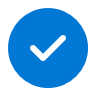 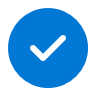 Value benefit
KPIs impacted
Cost savings
Employee experience
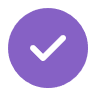 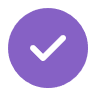 1. Analyze market overview
2. Analyze recent corporate events
3. Perform a risk assessment
Ask the agent to research market-wide trends and sector movements to identify potential investment intelligence.
After narrowing down to a specific sector, have the agent search through news sites and SEC filings for recent disclosures about mergers, restructuring, or management changes.
Use the agent to find and analyze SEC filings from specific companies to learn more about litigation, debt covenants, and market risks.
Copilot Agent3
+ Connection to analyst reports
+ Connection to SEC website
+ Financial document analysis skill
Copilot Agent3
+ Connection to analyst reports
+ Connection to SEC website
+ Financial document analysis skill
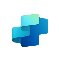 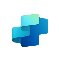 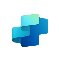 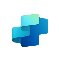 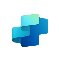 Copilot Agent3
+ Connection to analyst reports
+ Financial document analysis skill
Copilot Agent3
+ Connection to financial news sites
+ Connection to SEC website
Copilot Agent3
+ Connection to SEC website
+ Financial document analysis skill
Benefit: Access approved information sources to receive high-quality responses with citations to save time on market research.
Benefit: Simplify the process of reviewing SEC filings.
Benefit: Identify opportunities for market inefficiencies based on recent events.
5. Company valuation
4. Assess financial health
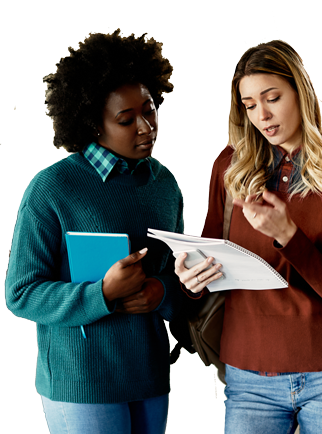 Understand current valuations based on comparable /discounted cash flows by asking the agent to review internal proprietary analyst reports.
Query SEC filings and internal proprietary reports to uncover potential financial issues and understand analyst forecasts.
Benefit: Quickly get insights with high-quality responses and enhanced capabilities for interpreting charts and tables for valuation insights.
Benefit: Synthesize information from multiple sources with in-depth analysis and links for further review.
1Access Copilot Chat at copilot.microsoft.com or the Microsoft Copilot mobile app and set toggle to “Web”.
2Access Copilot Chat at copilot.microsoft.com, the Microsoft Copilot mobile app, or the Copilot app in Teams, and set toggle to “Work”.
3Copilot agents allow Copilot to access your organization-specific apps. In the past this would have required an API call to get data from a system of record.
The content in this example scenario is for demonstration purposes only. You should evaluate how Copilot aligns with your organization’s business processes, regulatory requirements, and responsible AI principles.
Financial Services | Implement Know Your Customer (KYC) regulations
Microsoft 365 Copilot and Copilot Studio
Extend
Manage risk and compliance
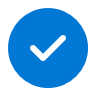 Value benefit
KPIs impacted
Cost savings
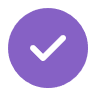 1. Collect customer information
2. Verify customer documents
3. Draft email request
Prompt Copilot to retrieve the information of customers requiring a KYC review.
Prompt Copilot to review the documents shared by a customer and generate a report with the missing information.
Ask Copilot to draft an email to the customer requesting the outstanding information.
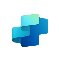 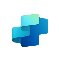 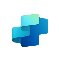 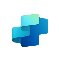 Copilot Agent3
+ Connection CRM system
Copilot Agent3
+ Connection CRM system
Copilot Agent3
+ Connection CRM system
Copilot Agent3
+ Connection web sources
Benefit: Use Copilot to generate the consolidated list of all the customers with pending onboarding. Tailor the prompt to prioritize customers according to the business needs.
Benefit: Reduce the time required to review documentation.
Benefit: Copilot integrates the customer information with the document verification status and prepares the list of documents missing or incomplete for each customer.
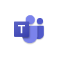 Copilot in Teams
5. Meet with Compliance team
4. Verify customer background
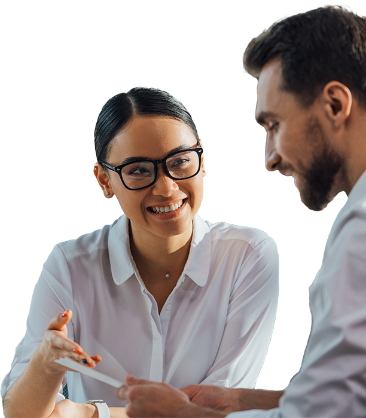 Prompt Copilot to screen the customer's name or the name of the beneficial owner against global sanction list, watch lists, politically exposed persons lists, vulnerable business activities and negative news.
The Compliance team meets to review the status of customer documentation and background verification to decide on onboarding approval.
Benefit: Copilot creates a summary and a list of action items.
Benefit: Use Copilot to verify the customer background information from regulatory and credit Bureau portals to validate the customer status.
1Access Copilot Chat at copilot.microsoft.com or the Microsoft Copilot mobile app and set toggle to “Web”.
2Access Copilot Chat at copilot.microsoft.com, the Microsoft Copilot mobile app, or the Copilot app in Teams, and set toggle to “Work”.
3Copilot agents allow Copilot to access your organization-specific apps. In the past this would have required an API call to get data from a system of record.
The content in this example scenario is for demonstration purposes only. You should evaluate how Copilot aligns with your organization’s business processes, regulatory requirements, and responsible AI principles.
A day in the life of an Analyst
Microsoft 365 Copilot
Buy
~6 hours per week
Areas of investment: Customer engagement
Wellbeing & communication
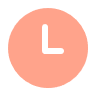 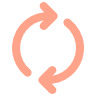 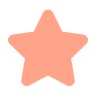 Benefits
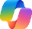 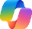 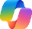 Copilot Chat2
Copilot Chat2
Copilot Chat 1
Cassandra is an analyst at Contoso Bank
8:00 am
8:15 am
9:00 am
Cassandra needs to prepare a big pitch for an investment idea, so she uses Copilot to summarize emails and chats.
Cassandra asks Copilot to summarize a number of investor reports on the topic and put the plusses and minuses of each idea into a table.
Cassandra needs a talk track for her presentation. She asks Copilot in Word to turn the information she has collected so far into a talking points and an elevator pitch for her idea.
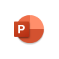 Copilot in PowerPoint
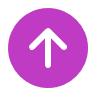 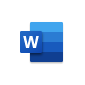 Copilot in Word
Example prompt: Summarize all the emails and Teams chats in the past month about the project highlighting the primary asks and open items.
Example prompt: Create a table listing the plusses and minuses of these investor reports – [report1], [report 2], [report3].
Example prompt: Using the documents [action items.docx] and [report summaries.docx] create a set of talking points and then create a 3-minute elevator pitch for the idea.
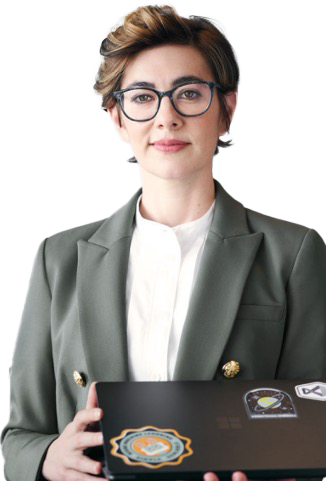 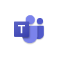 Copilot in Teams
4:00 pm
2:00 pm
11:00 am
Cassandra has missed a few chats during the day. She sees that her team has been discussing a new product launch and asks Copilot to summarize the conversation to quickly catch up.
It's time for the pitch. Cassandra can focus on her presentation. Teams captures meeting notes, and outstanding questions.
Cassandra creates a draft of her presentation using Copilot in PowerPoint
Example prompt: Summarize team chat and make sure to include the key points and who made them.
Example prompt: What questions were asked during the meeting that have not been answered?
Example prompt: Create a presentation based on [elevator pitch].
1Access Copilot Chat at copilot.microsoft.com or the Microsoft Copilot mobile app and set toggle to “Web”.
2Access Copilot Chat at copilot.microsoft.com, the Microsoft Copilot mobile app, or the Copilot app in Teams, and set toggle to “Work”.
3Copilot agents allow Copilot to access your organization-specific apps. In the past this would have required an API call to get data from a system of record.
The content in this example scenario is for demonstration purposes only. You should evaluate how Copilot aligns with your organization’s business processes, regulatory requirements, and responsible AI principles.